Non-ergodic PSHA Using Fully-Deterministic Physics-based Models for Southern California
Scott Callaghan, Kevin R. Milner, Christine A. Goulet, Bruce E. Shaw, Philip J. Maechling, Kim B. Olsen, Robert W. Graves, Karan Vahi, Ewa Deelman, Thomas H. Jordan, and Yehuda Ben-Zion
2022 SSA Annual Meeting
Thursday, April 21, 2022
Southern California Earthquake Center
CyberShake Platform
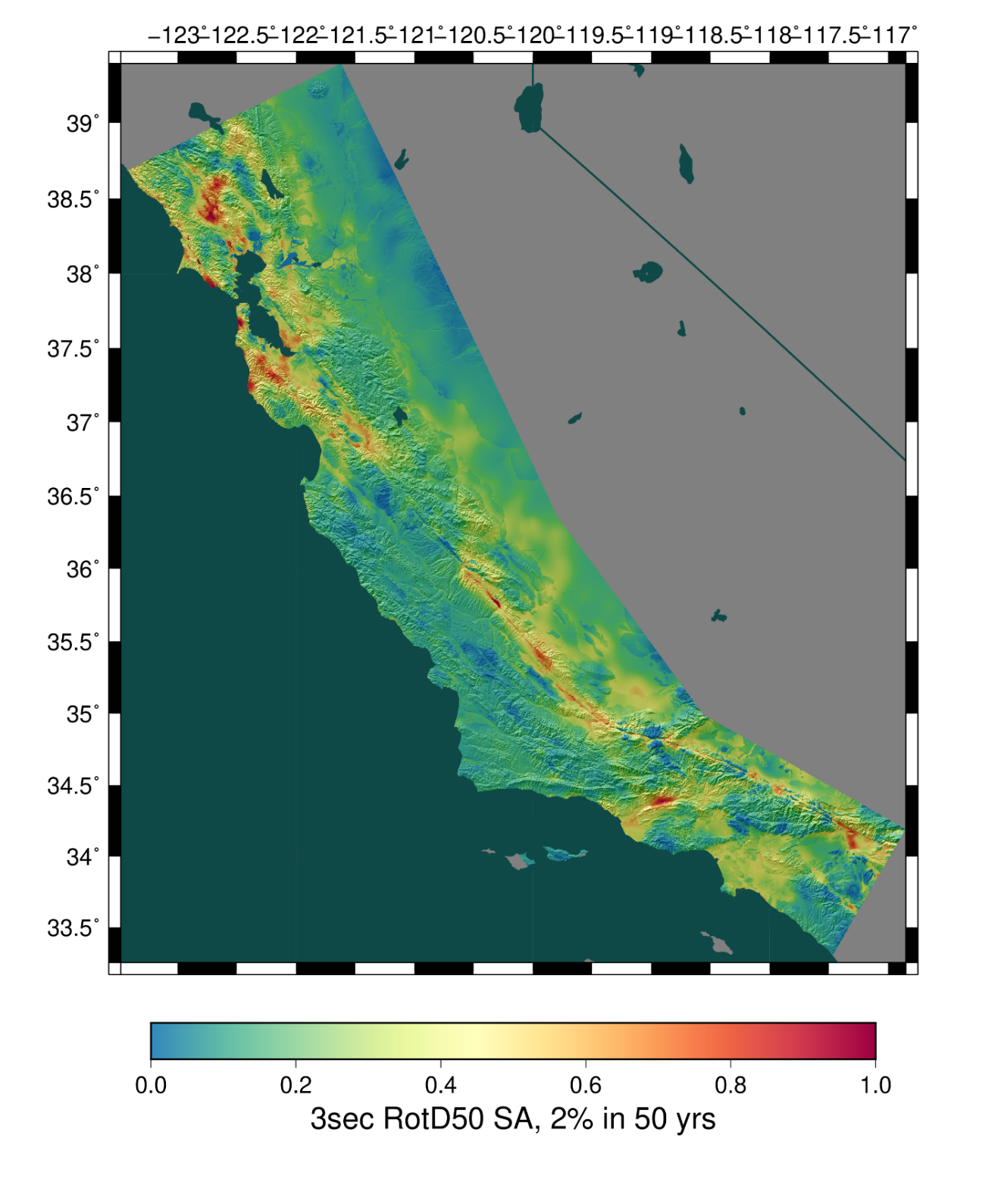 SCEC’s 3D physics-based probabilistic seismic hazard analysis (PSHA) platform
Earthquake Rupture Forecast (ERF) provides list of relevant events with probabilities
70,000-500,000 events per site
Reciprocity-based approach to simulate seismograms
Intensity measures derived from seismograms
Hazard results from individual sites interpolated with GMPE basemap
Deterministic simulations to 1 Hz
Southern California Earthquake Center
1
Earthquake Rupture Forecast
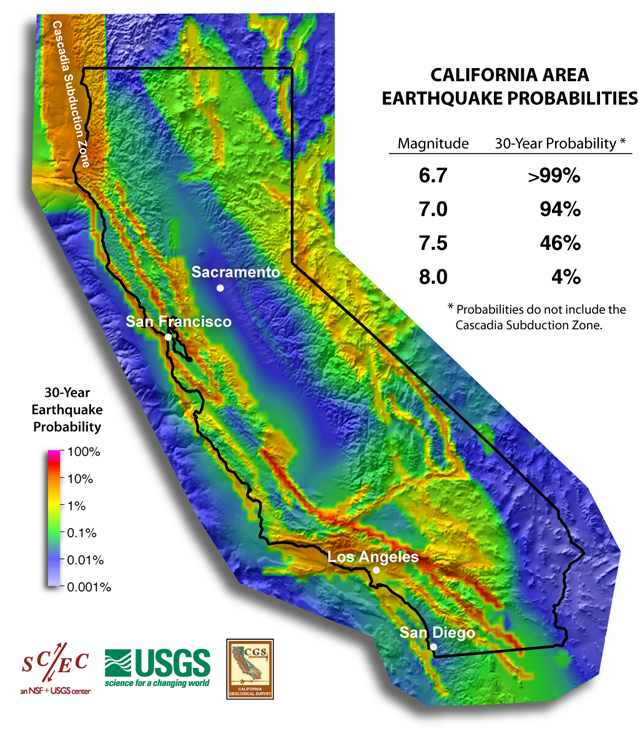 List of events to simulate + probabilities
To date, all CyberShake studies useUCERF2 ERF
Derived from empirical data
Average of logic tree branches
Includes aleatory magnitude uncertainty
Investigated impact of using deterministicERF generated with earthquake simulator
Southern California Earthquake Center
4/20/2022
2
RSQSim
Rate-State Earthquake Simulator
Physics-loaded multi-cycle simulator
Simulates hundreds of thousands ofyears of earthquakes on CA fault system
Generates full slip-time histories forall events
Can use as an ERF for CyberShake
Catalog provides list of events
Uniform probability, 1/(catalog length)
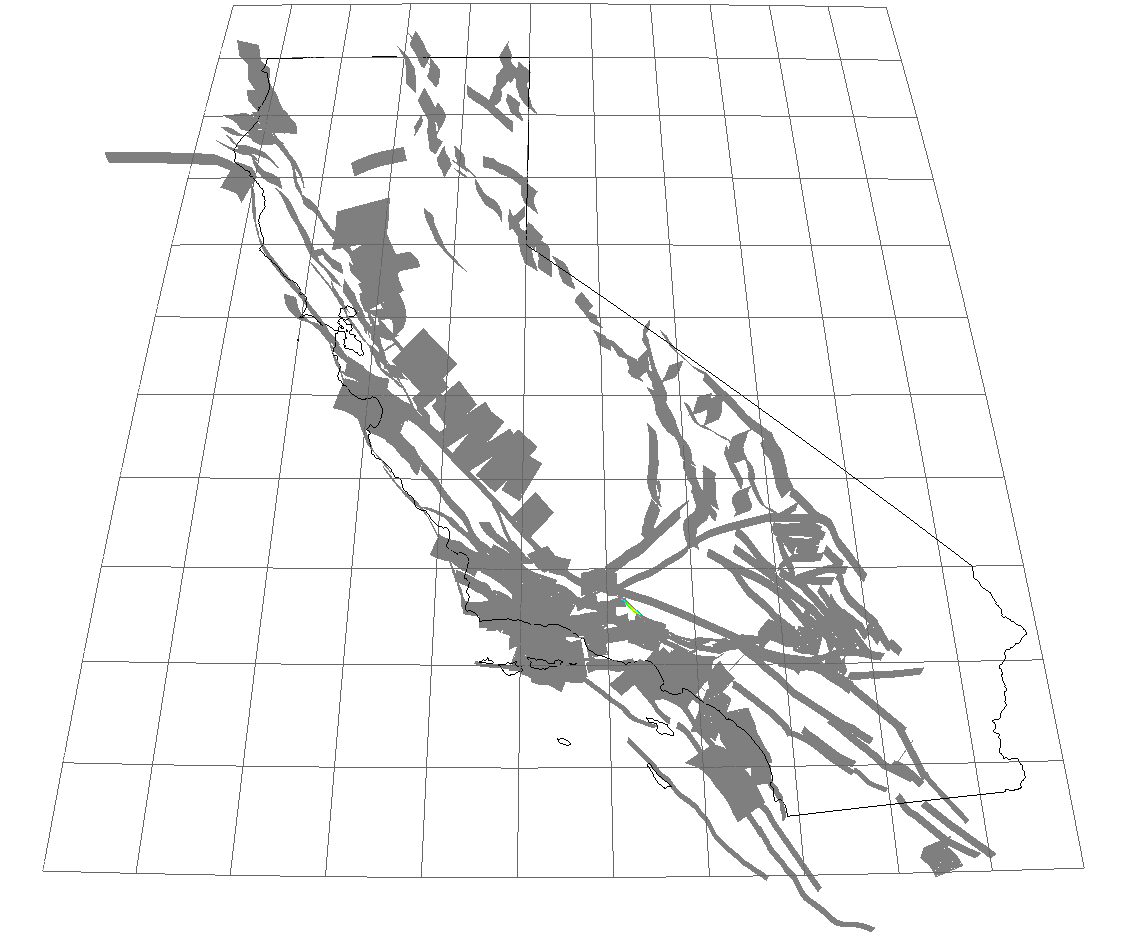 Visualization of 3,000 year RSQSim catalog
Southern California Earthquake Center
4/20/2022
3
RSQSim CyberShake ERF
Generated 779,523 year catalog, 13.5 million events
Discarded first 65kyrs as spinup
Selected events M≥6.5 (220,927 events)
Same cutoff rule (200 km from site)
UCERF3 fault surfaces
Triangular discretizationof ruptures, 1 km/side
Non-uniform hypocenterdistribution
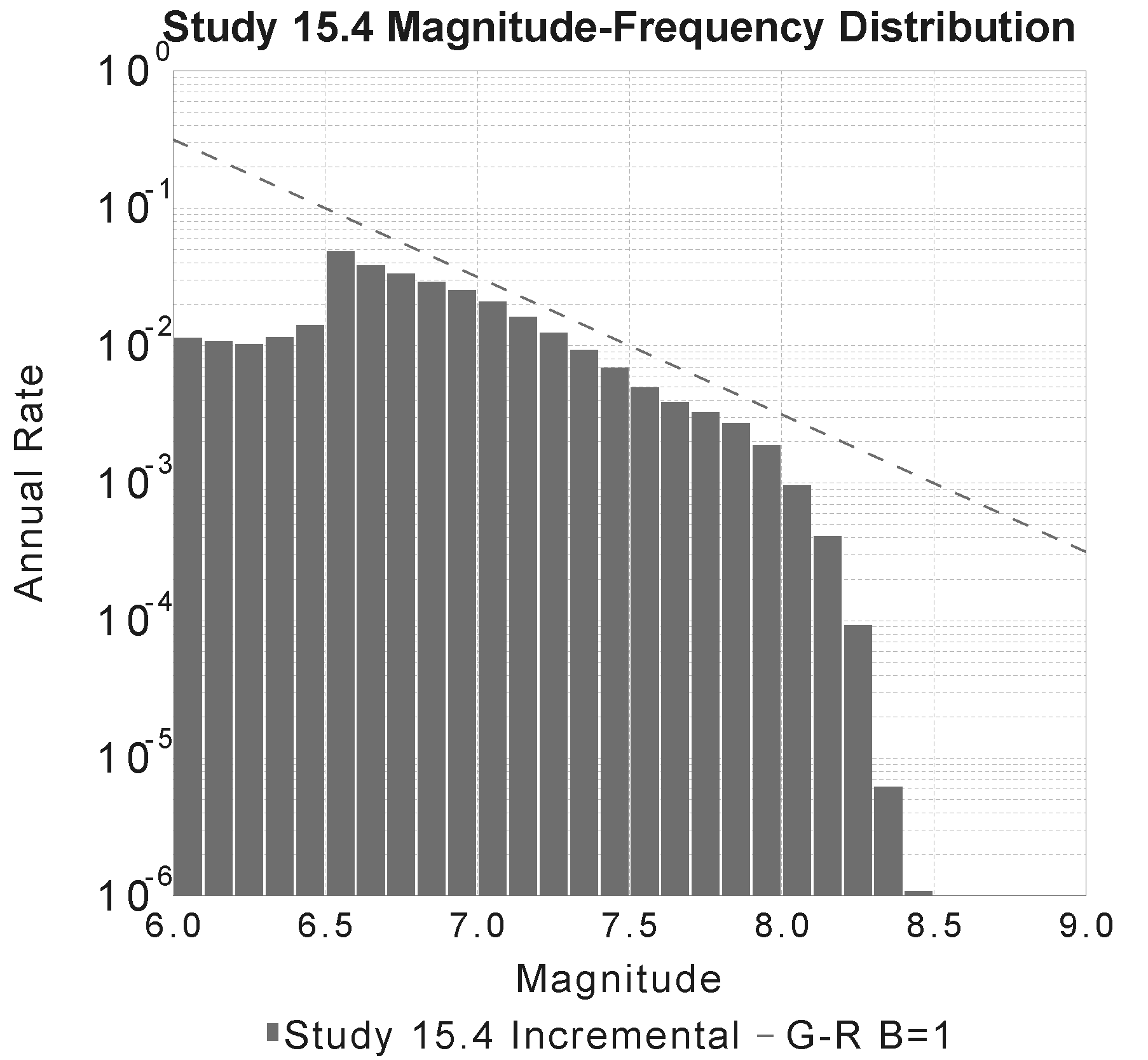 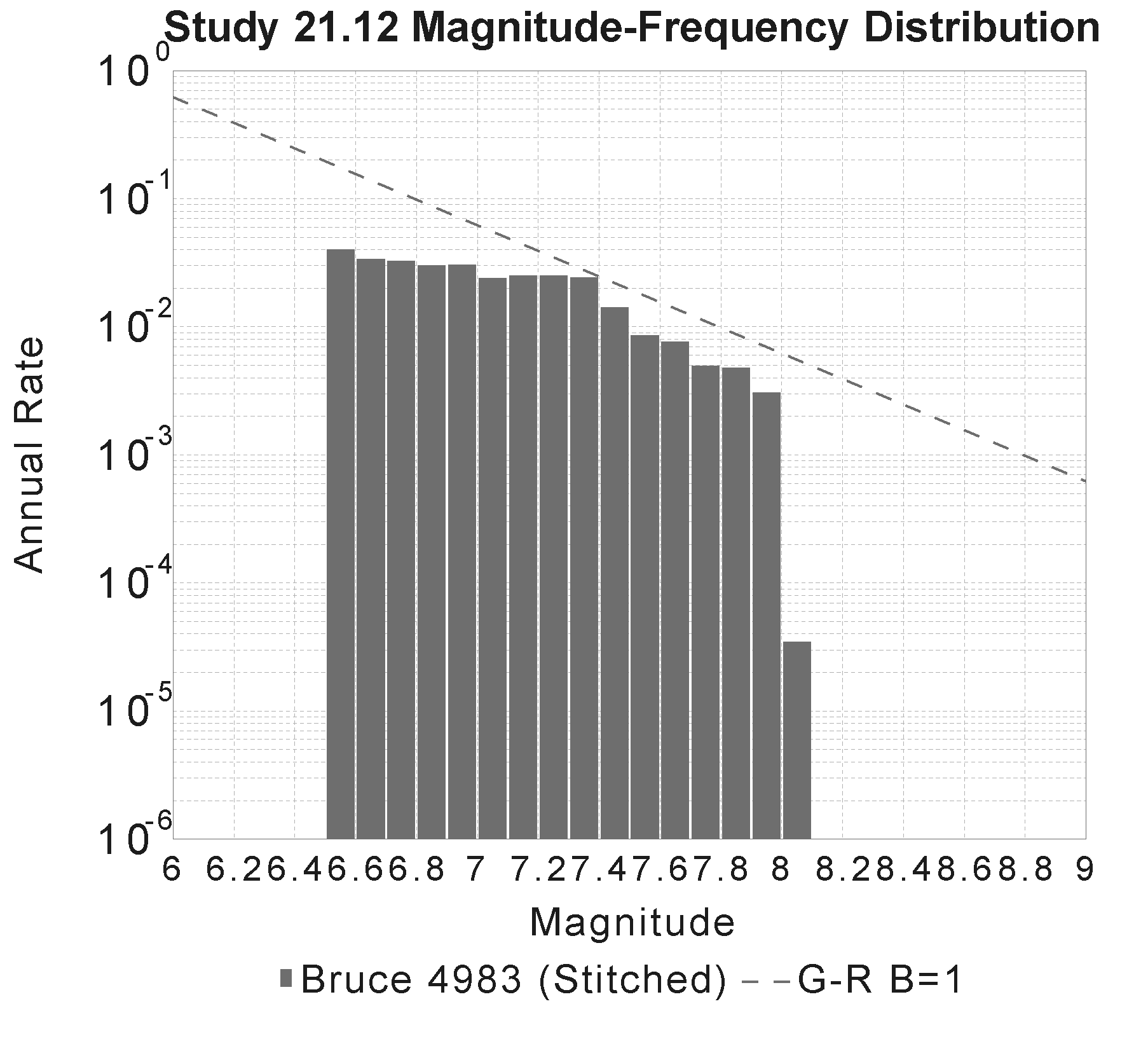 UCERF2 ERF
RSQSim ERF
Southern California Earthquake Center
4/20/2022
4
CyberShake Study 21.12
RSQSim ERF
335 sites in Southern California
About 75,000 events per site
Study performed over 29 days
Used OLCF Summit supercomputer
65,500 node-hours used
At peak, 46% of Summit
Synthesized 25.7 milliontwo-component seismograms
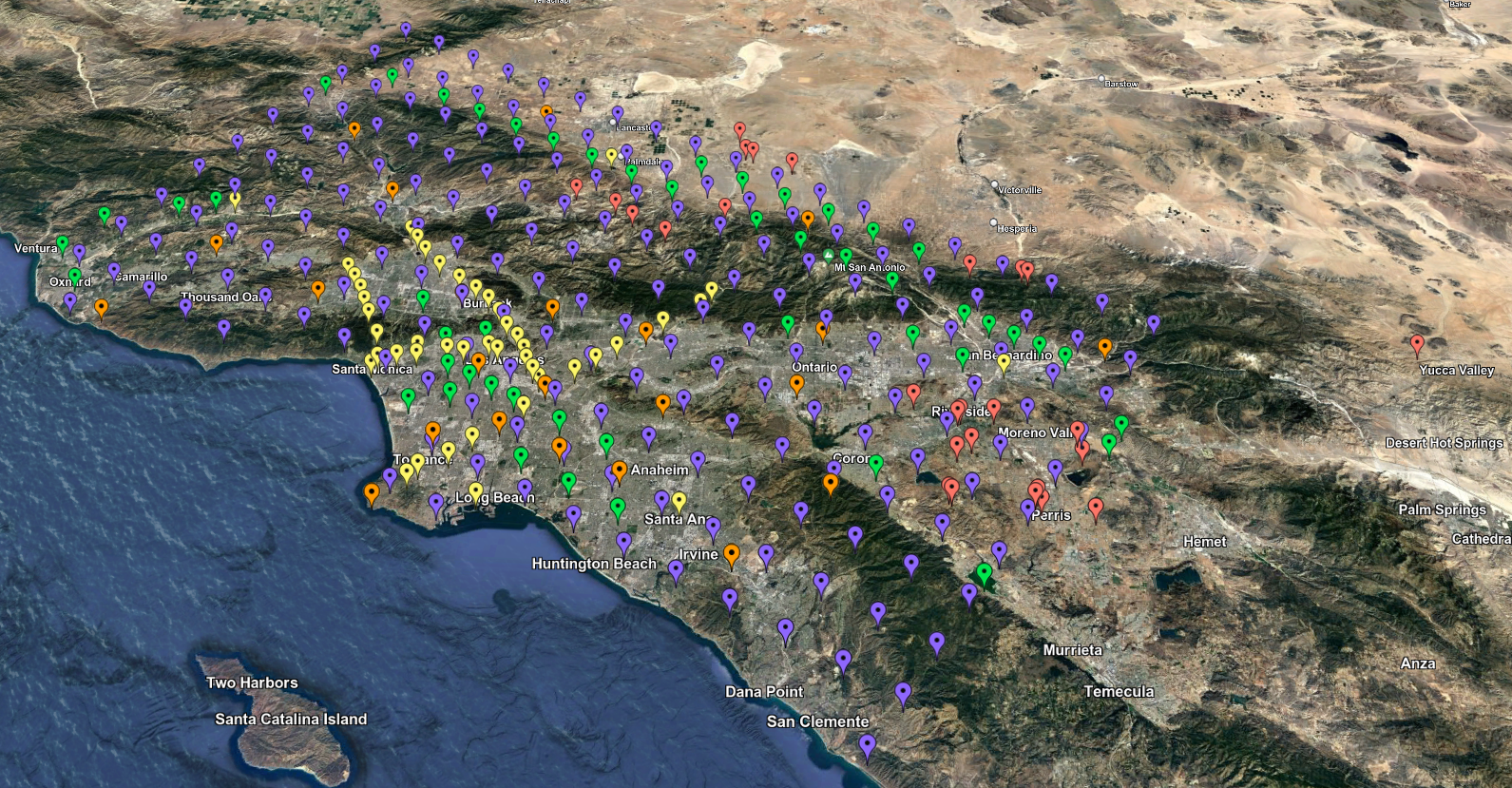 Study 21.12 site map
Southern California Earthquake Center
4/20/2022
5
Study 21.12 Results
Ratio, Study 21.12/GMPEs
Study 21.12
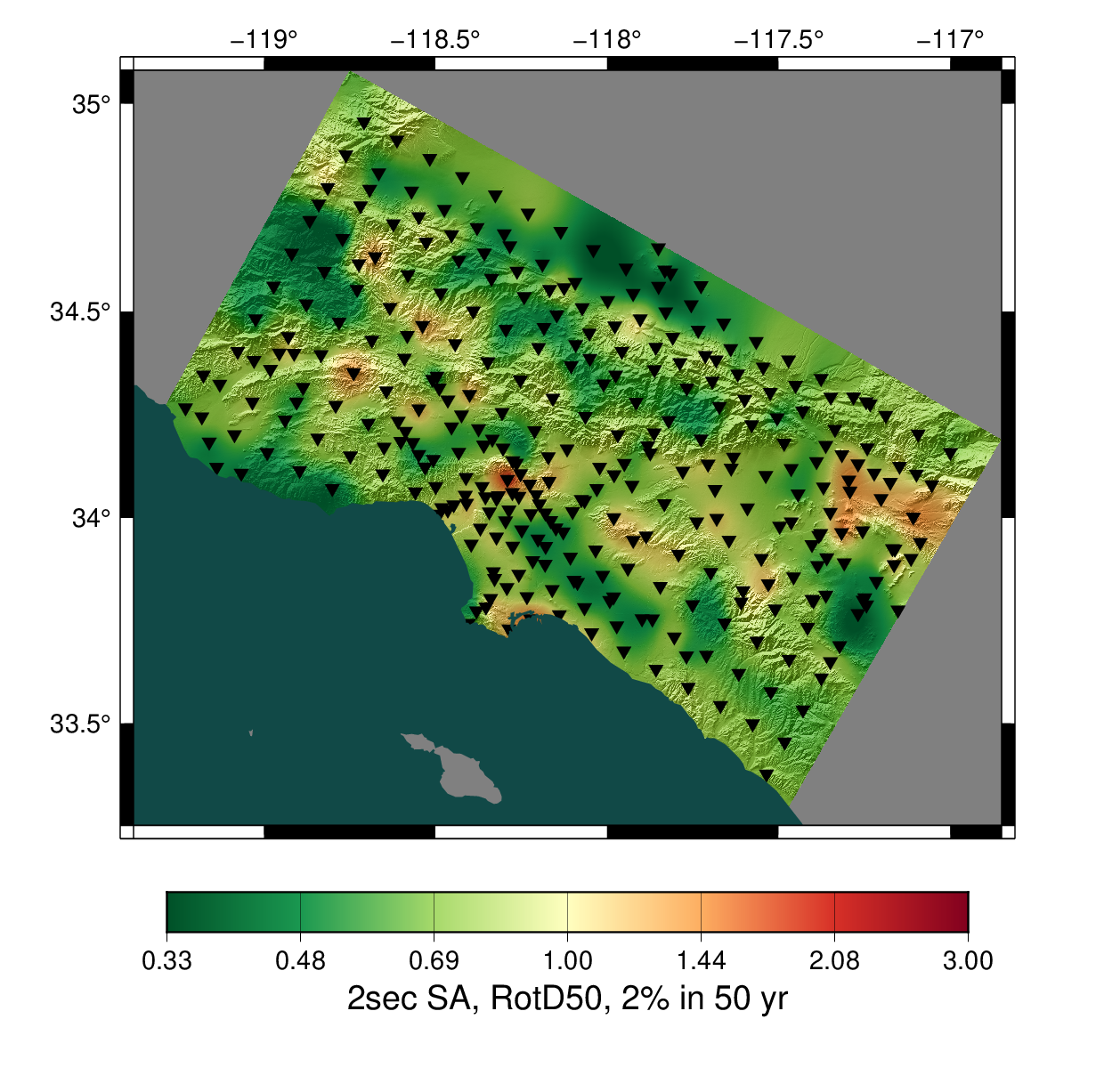 2 sec RotD50, 2% in 50 years
2 sec RotD50, 2% in 50 years
Southern California Earthquake Center
4/20/2022
6
Study 21.12 Hazard Curves
SBSM
USC
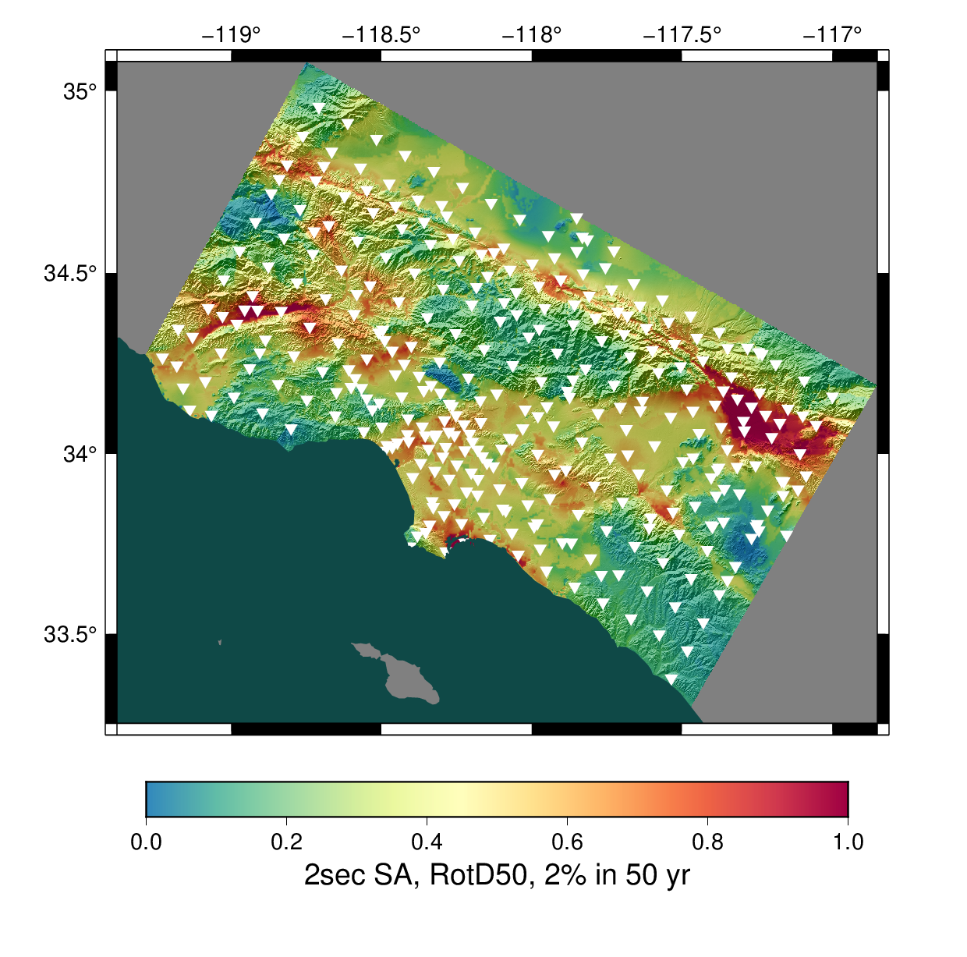 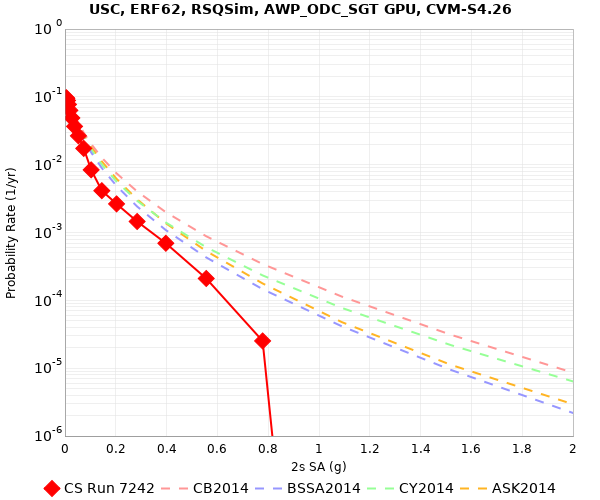 STNI
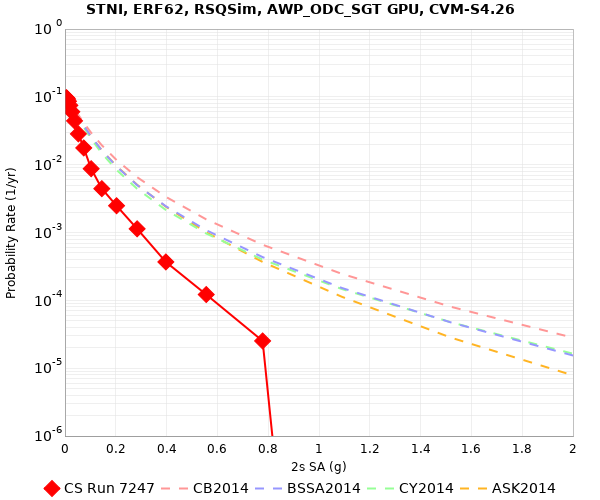 Southern California Earthquake Center
4/20/2022
7
Study 21.12 comparisons to Study 15.4
Ratio, Study 21.12/Study 15.4
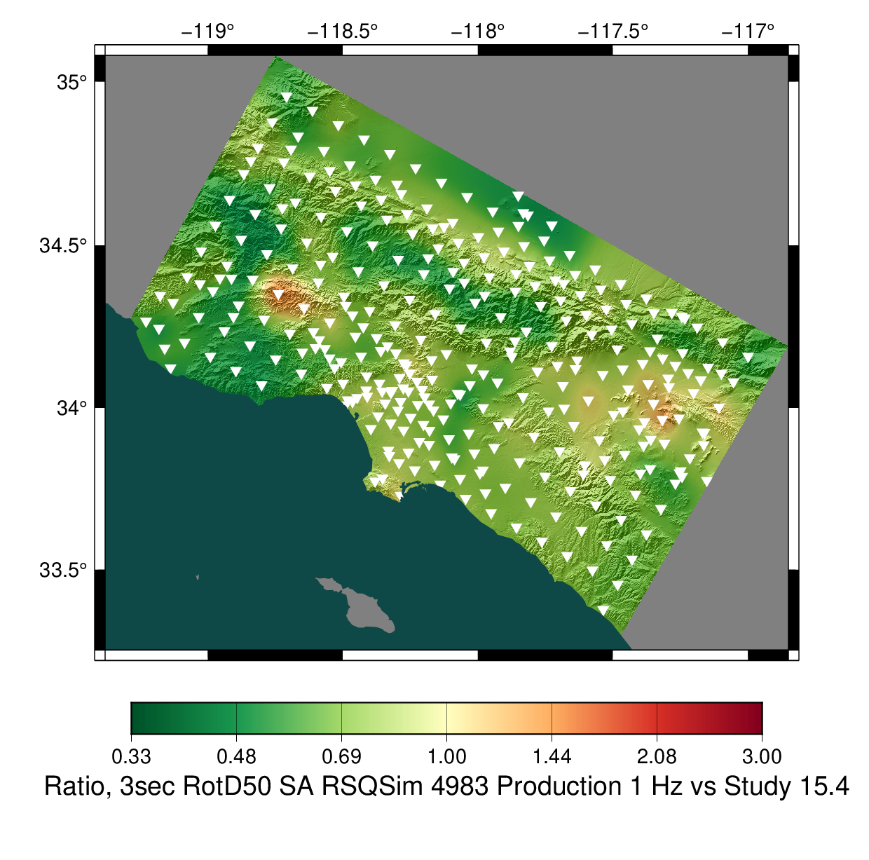 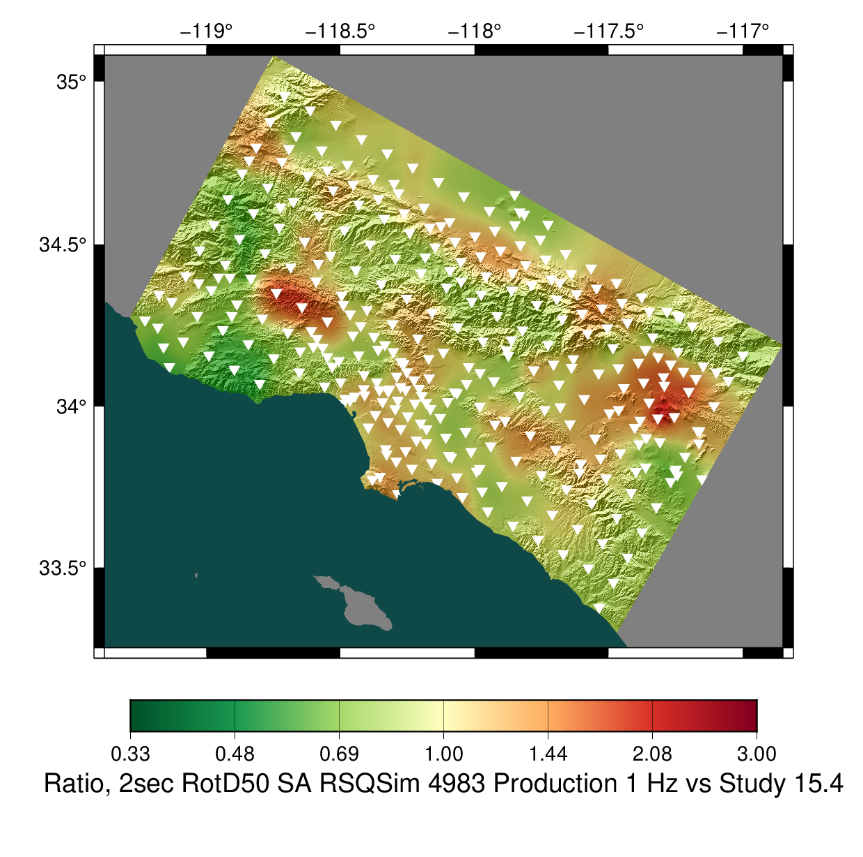 3 sec
2 sec
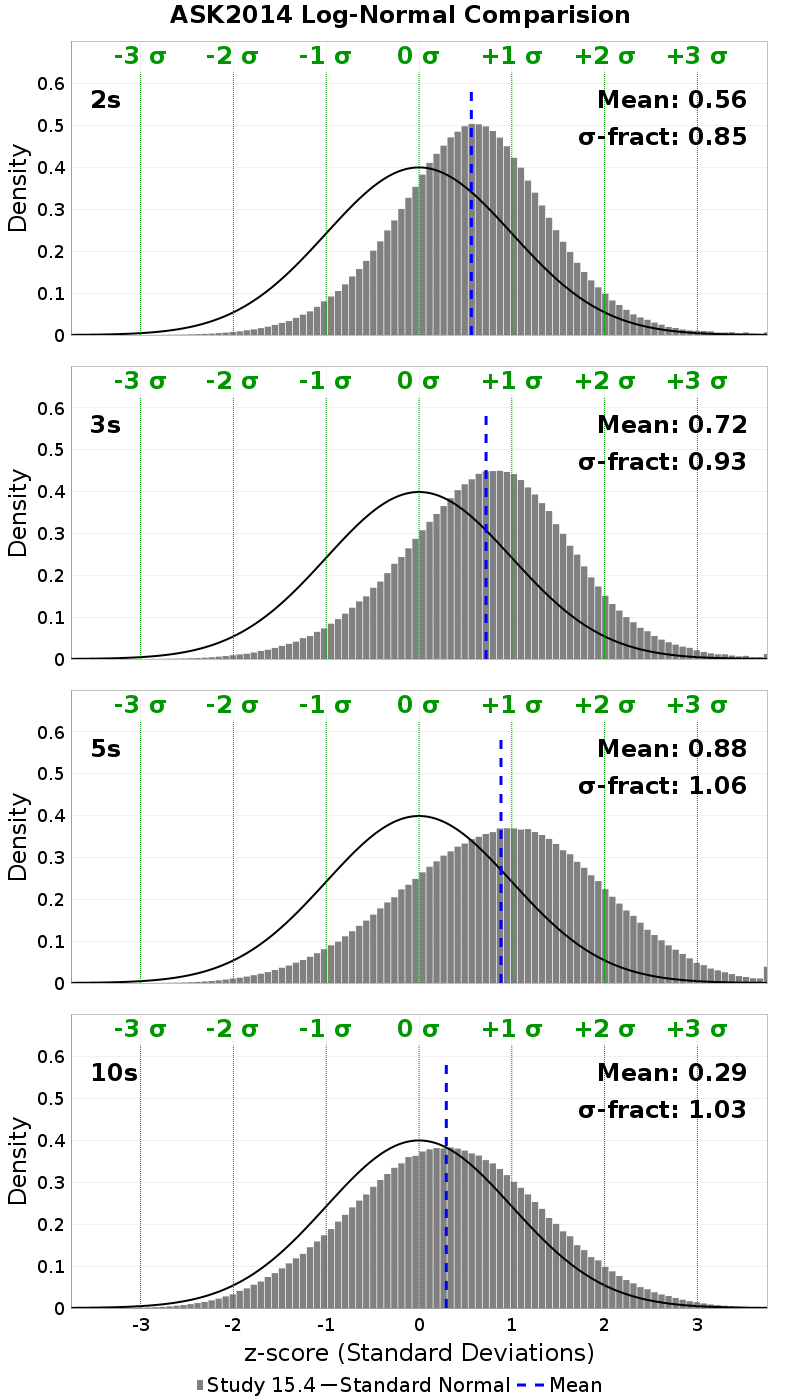 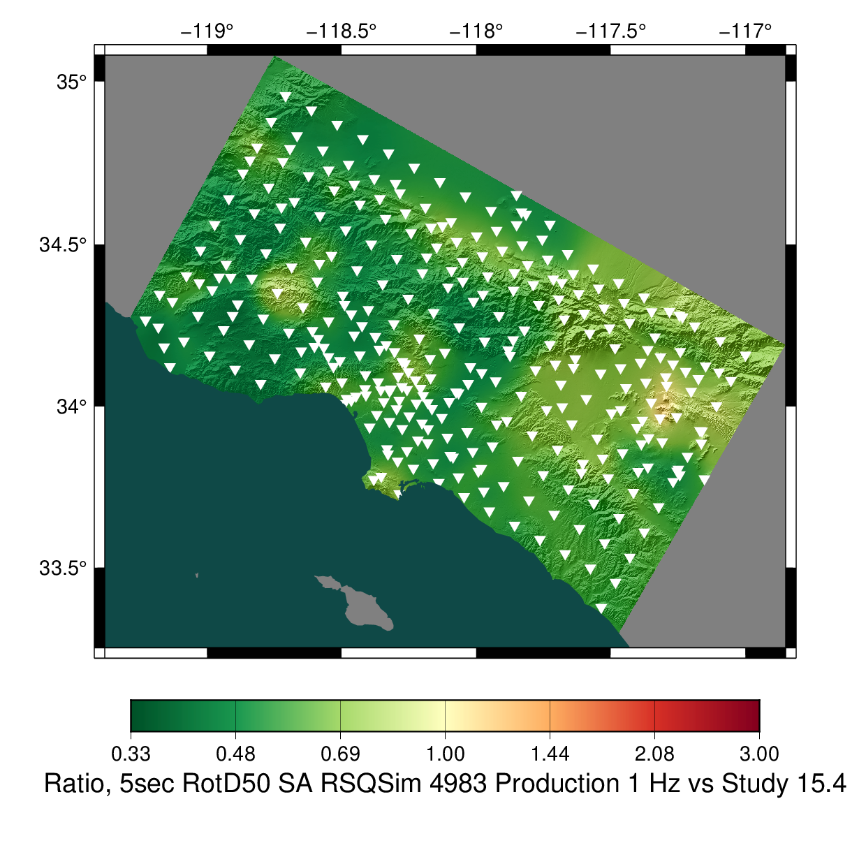 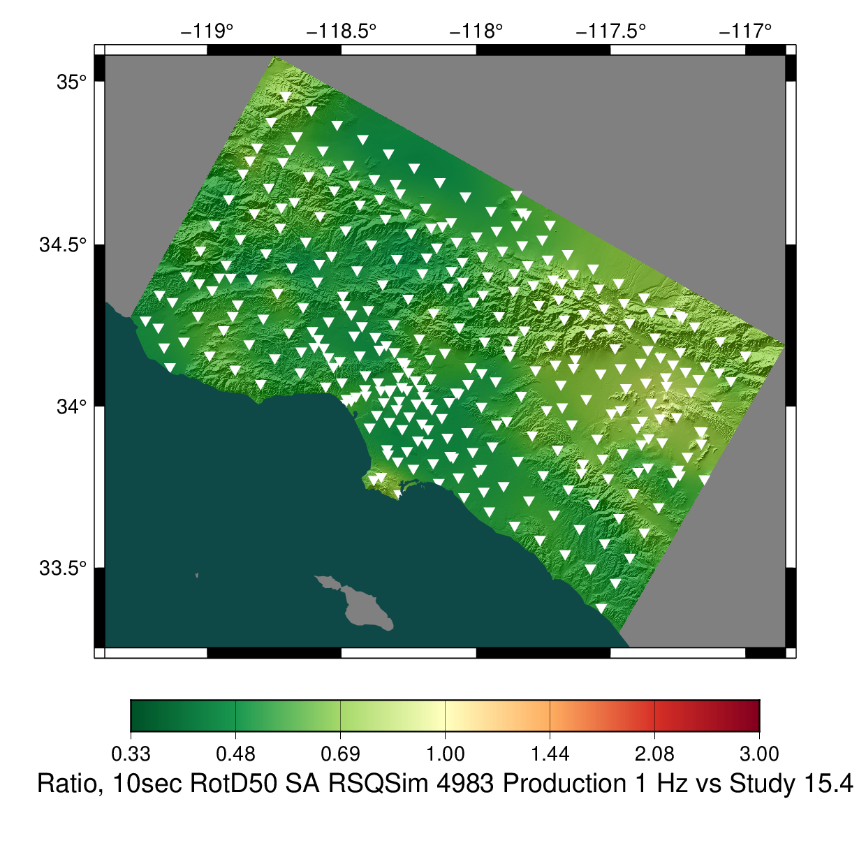 5 sec
10 sec
Study 15.4 vs ASK2014
Study 21.12 vs ASK2014
Southern California Earthquake Center
4/20/2022
8
Study 21.12b
Interested in impact of RSQSim rupture modifications
Adjusted RSQSim frictional parameters
Reduced b above 3 km to mimic velocity strengthening layer and reduce near-surface stress drops
Generated new catalog, 240 kyr (64,291 selected events)
Reran CyberShake seismogram synthesis with new catalog
Since same rupture geometry, no need to rerun wave propagation
Southern California Earthquake Center
4/20/2022
9
Study 21.12b Results
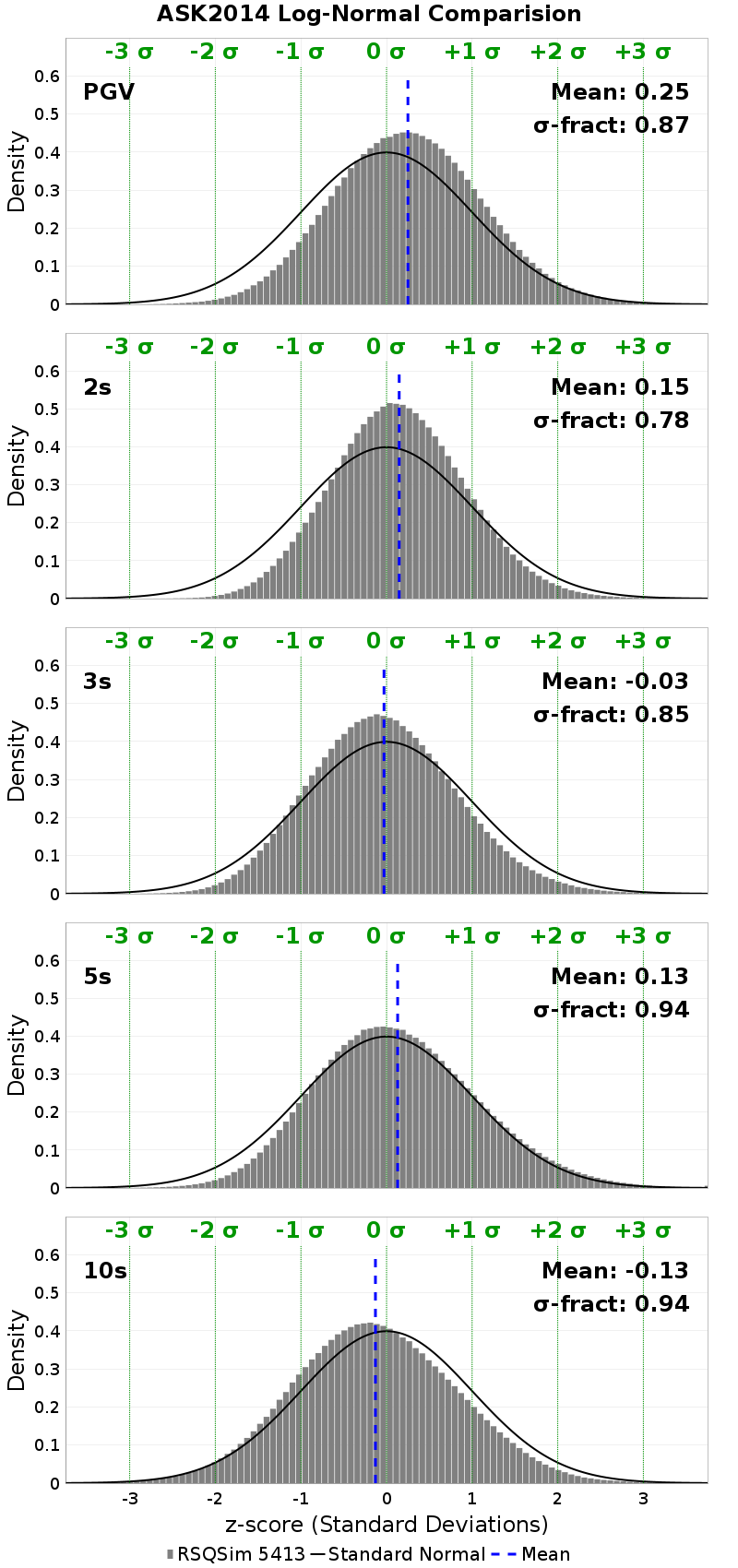 Ratio, Study 21.12/Study 15.4
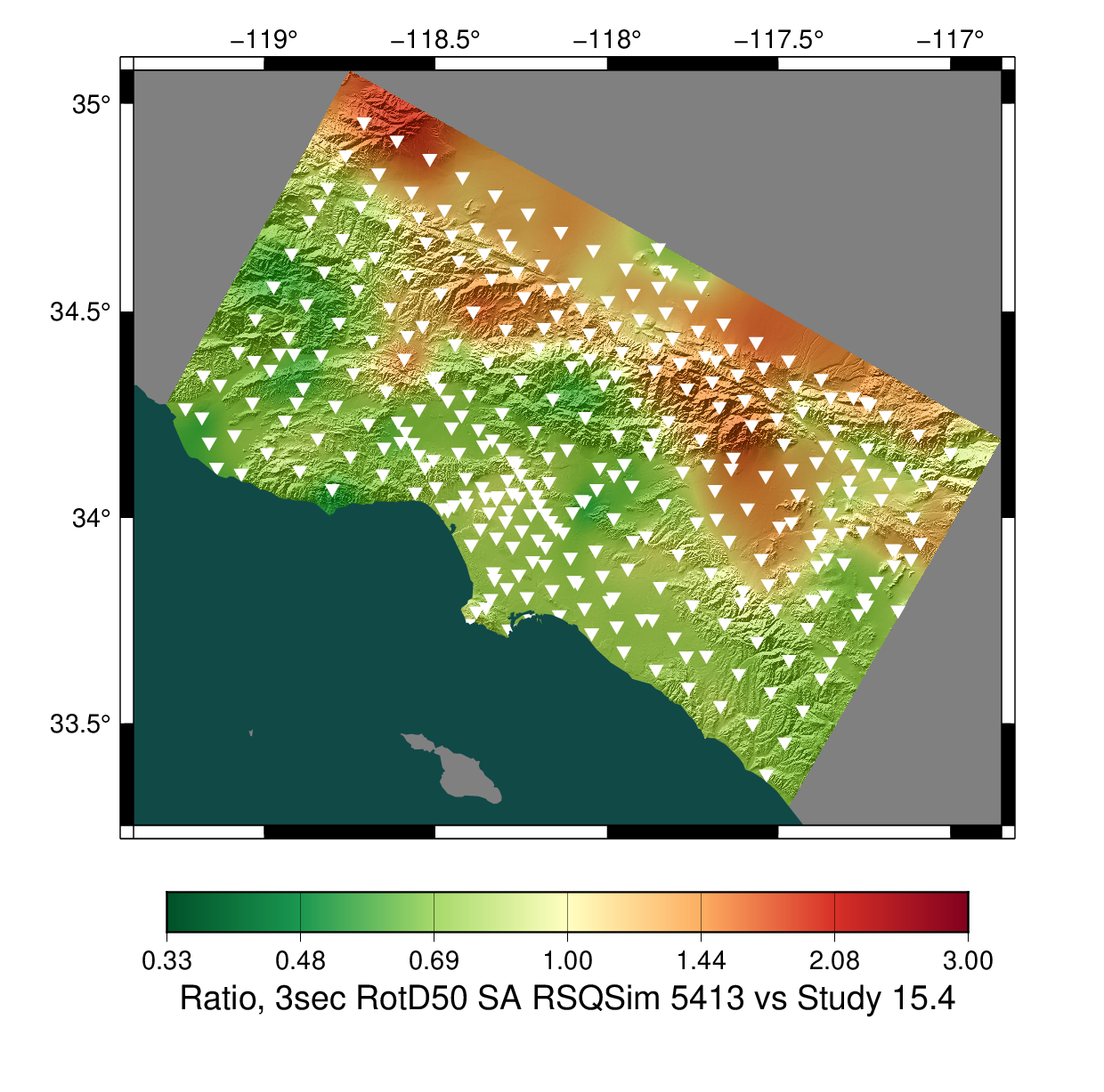 Southern California Earthquake Center
4/20/2022
10
Study 21.12b Hazard Curves
SBSM
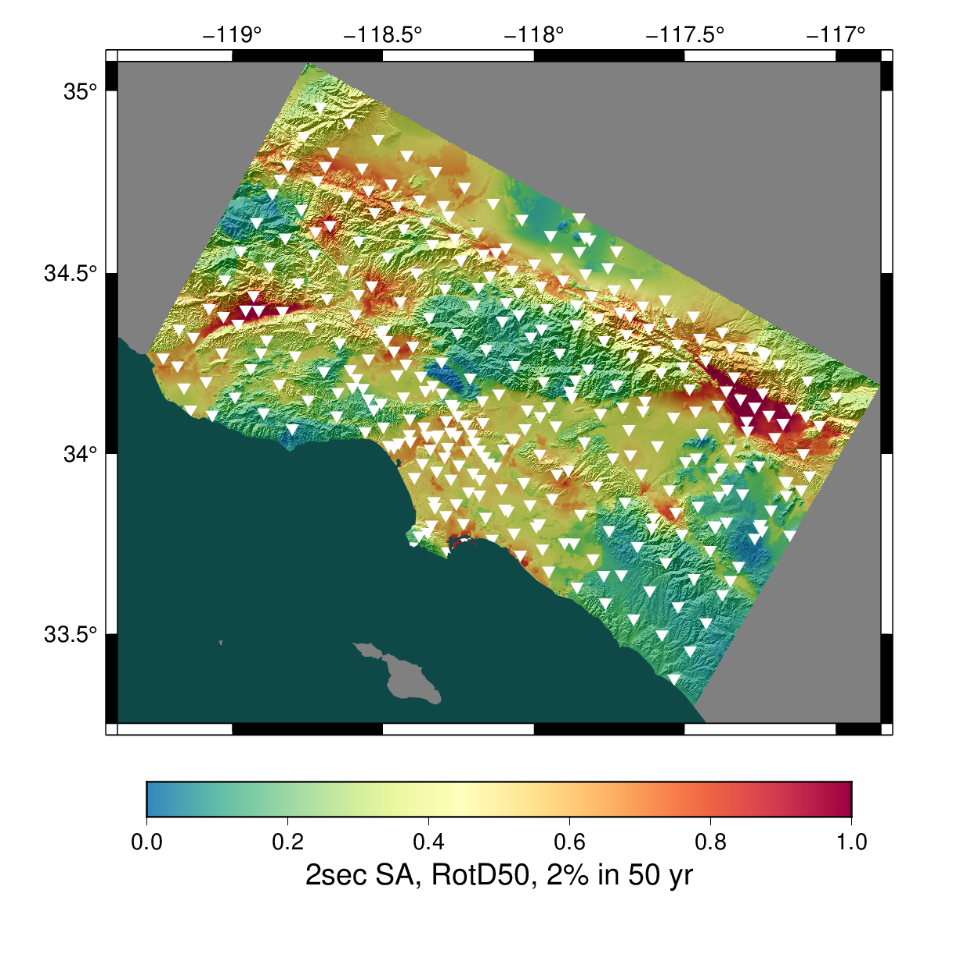 USC
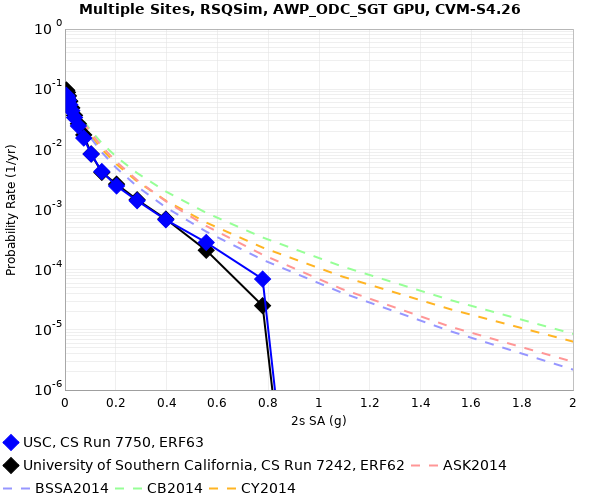 STNI
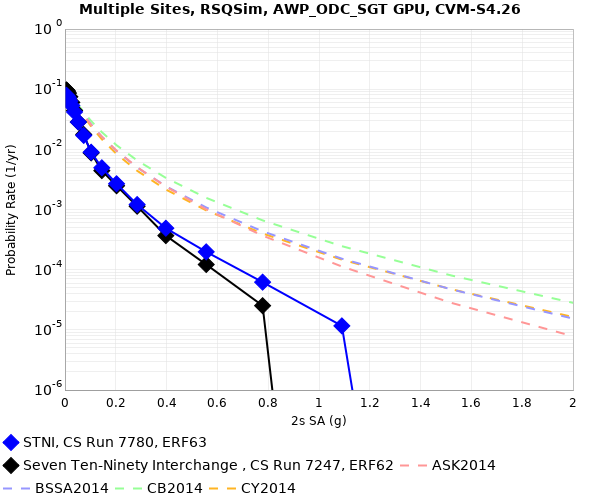 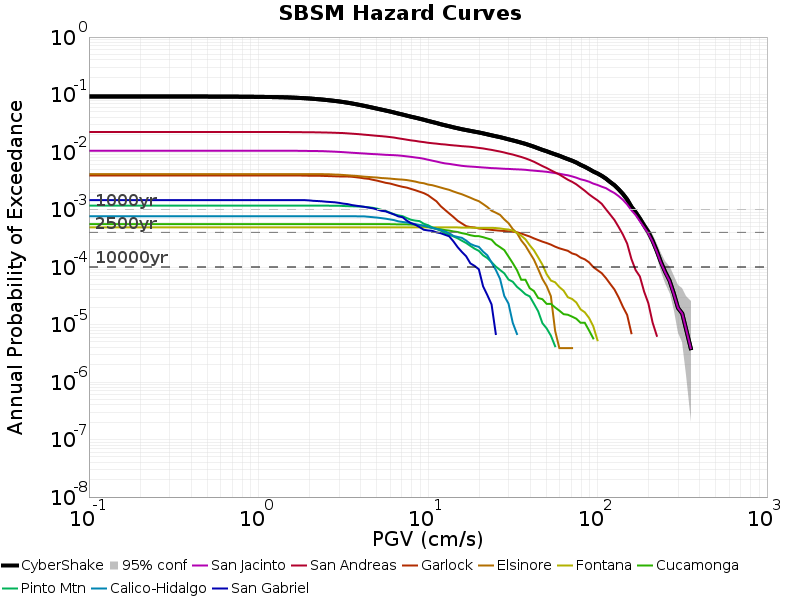 Study 21.12 (black)

Study 21.12b (blue)
Southern California Earthquake Center
4/20/2022
11
Summary
RSQSim-generated ERFs coupled with CyberShake provide an approach for fully physics-based PSHA
Ground motion distribution of RSQSim CyberShake closely resembles GMPEs
Inclusion of velocity strengthening layer reduces large ground motions at 2 sec
Future plans:
Look at ground motion radiation patterns and compare to kinematic models
Increase rupture surface resolution
Southern California Earthquake Center
4/20/2022
12
Thanks!
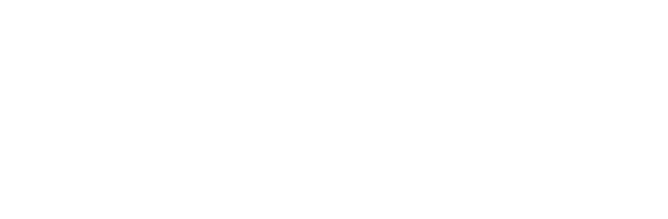 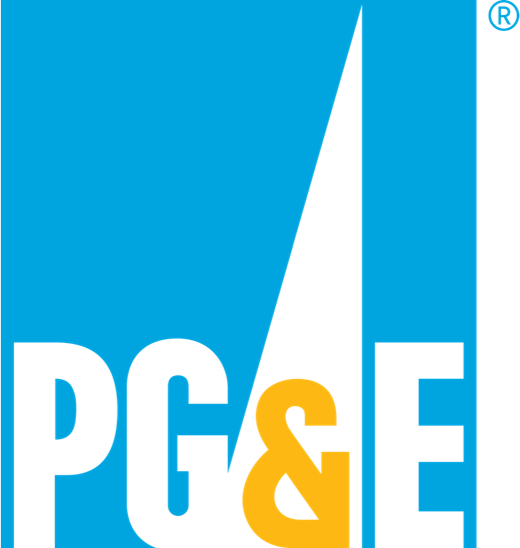 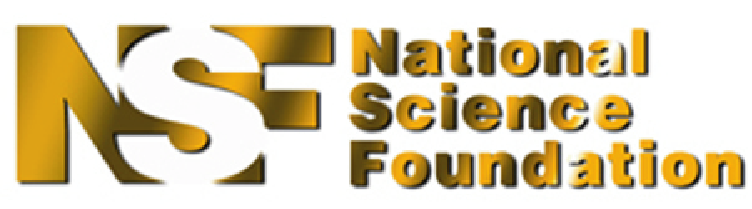 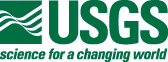 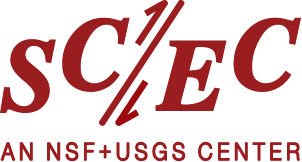 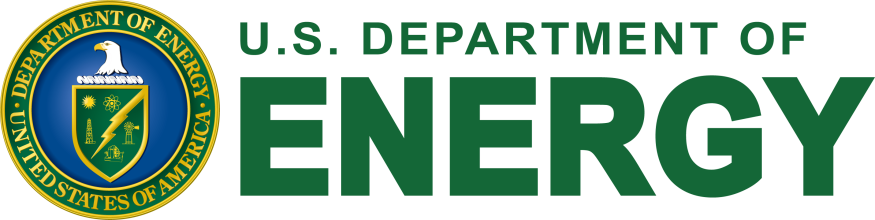 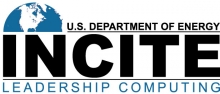 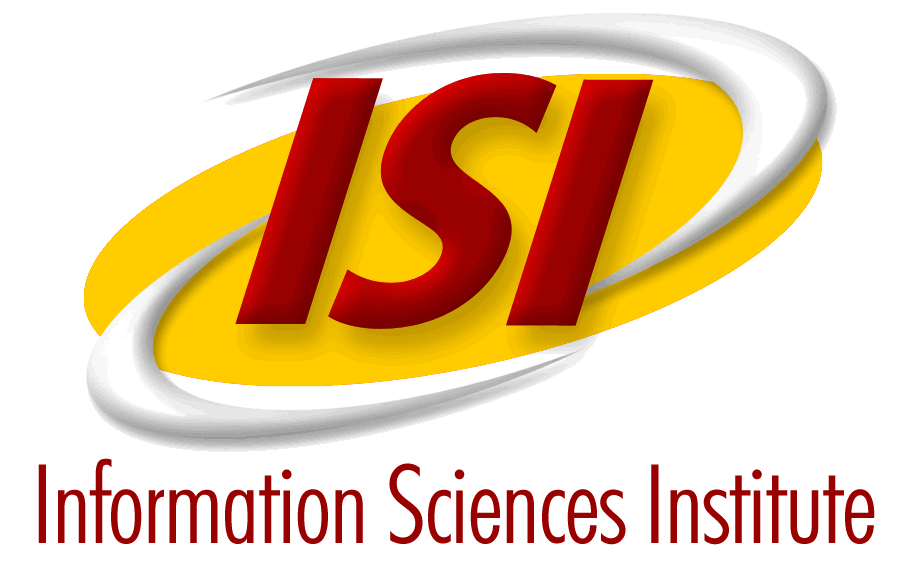 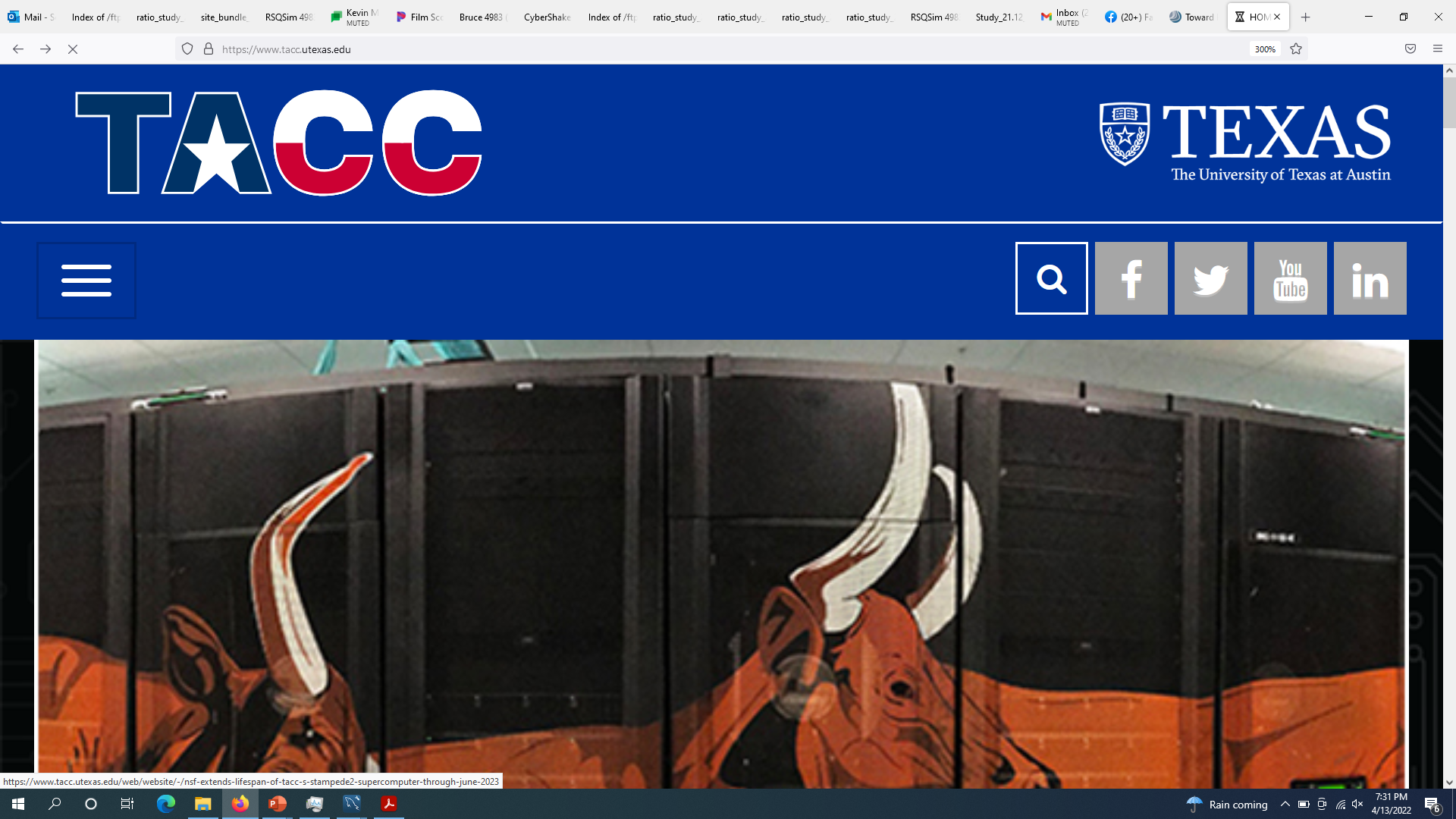 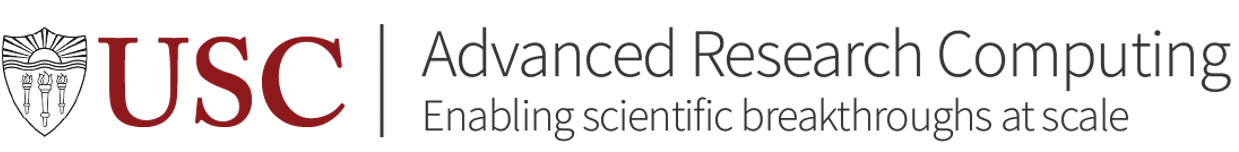 Southern California Earthquake Center
13